Parking Reservation System
Team 59
Vivek Calambur, Manjesh Mogallapalli, Ojus Deshmukh
Introduction
Presented By: Vivek Calambur
2
Problem Statement
Parking spots not well implemented in busy areas
Hard to find
Highly limited spots
No guarantee of availability
Payment can be a hassle
3
The Solution
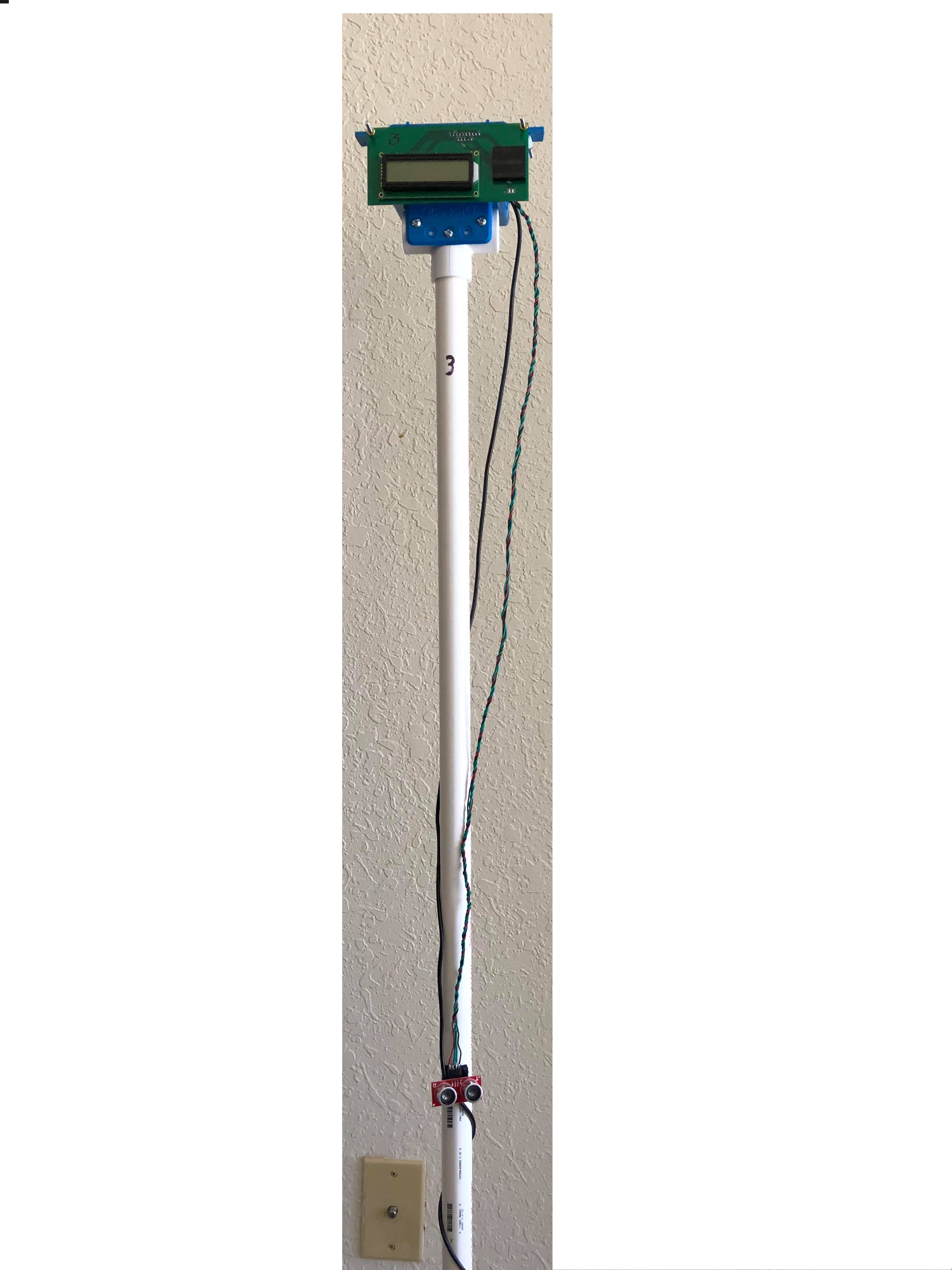 Internet connected parking meters
Each meter detects and displays spot availability
Spot availability displayed on mobile app
Mobile app allows users to make reservations
4
System Overview
Hardware (meter):
Sends sensor (RFID, Ultrasonic) data to backend 
Displays spot status on LCD
Backend:
Handles RFID verification and reservation logic
Sets LCD color
App:
Displays spot availability
Allows users to make reservations
Hardware
Presented By: Ojus Deshmukh
6
Hardware Overview
Power Supply
Components
Sensors
Controllers
Pseudocode
PCB Design
7
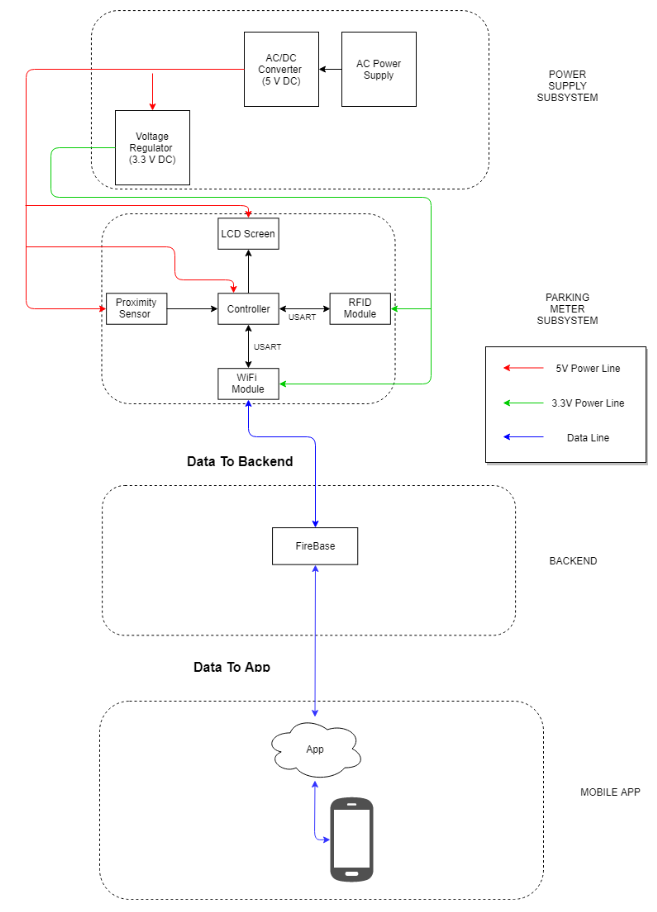 8
Power Supply Subsystem
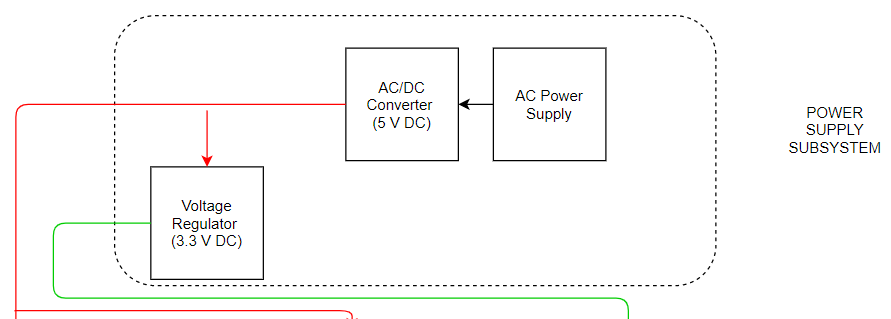 9
Parking Meter Subsystem
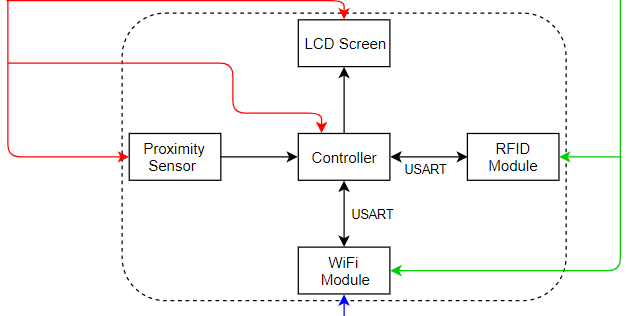 10
Circuit Diagram
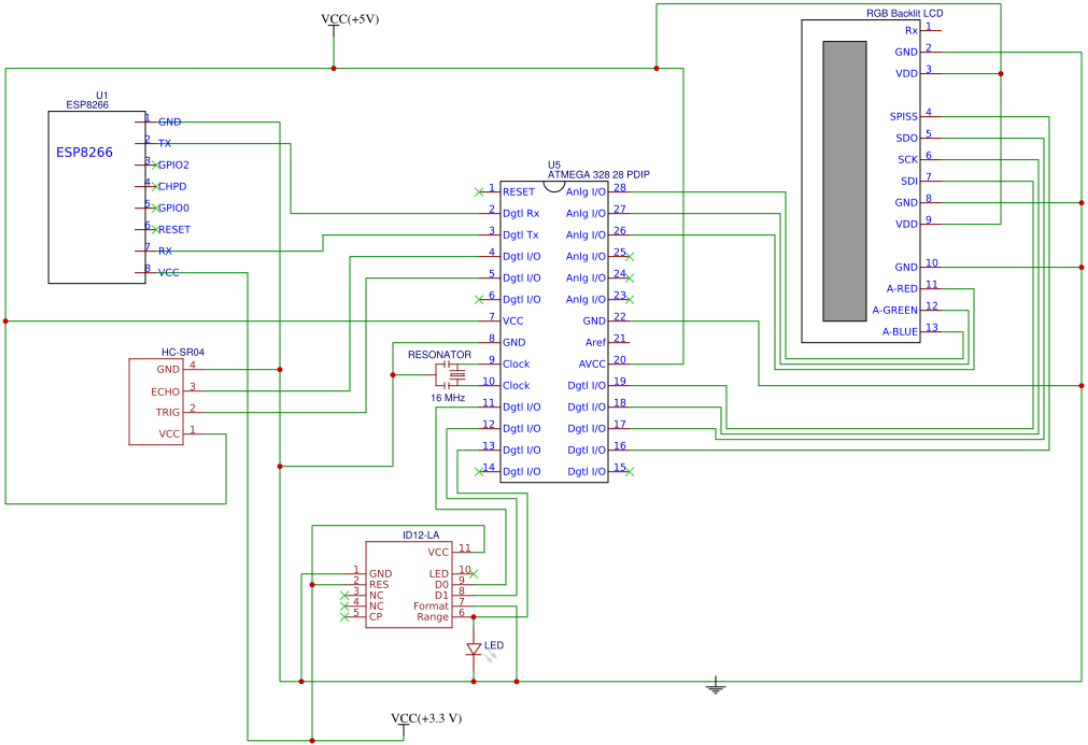 11
Device Characteristics
12
ATMega 328-P Microcontroller
Previously used
Cheap
Easy to use with existing libraries
13
ID-12LA RFID Reader
Tx/Rx pins simulated using SoftwareSerial library
Built-in antenna
Labeled as 12 cm read range
Actually close to 5 cm
14
NHD-0216K3Z LCD Screen
16x2 character LCD
I2C communication using Wire I2C library
RGB backlight
15
HC-SR04 Ultrasonic Sensor
400 cm detection range
Up to 15 measurements/second
Low-cost, easy to implement
16
WiFi Module ESP8266-01
3.3 V power
ESP-Firebase library
Built-in antenna
Low cost, easy to implement
17
Ultrasonic Algorithm
Take 10 measurements over 3 seconds
Ultrasonic sensor often reports false readings
Spot is only marked open/closed if all 10 measurements agree
18
RFID Communication
When RFID tag is in range, serial communication becomes available
Parse out start-of-transmission characters and newline/carriage return to get RFID data
19
LCD Communication
Start I2C Communication
Define I2C Device Address
Send data prefix, followed by data
End I2C Communication
20
Main PCB (Design)
21
Main PCB (Board)
22
Front PCB (Design)
23
Front PCB (Board)
24
Backend
Presented By: Vivek Calambur
25
Backend Technology
FirebaseArduino library for ESP8266
Firebase RTDB as primary database
Google Cloud Functions
Python 3 with Pyrebase library
26
Backend Data Flow
27
ESP8266 Communication
ESP8266 has four main functions:
Receive sensor data 
Send sensor data to Firebase
Listen for Firebase changes
Send updated LCD info
28
ESP8266 Communication (cont.)
Communication to microcontroller through serial
Connected to TX/RX pins
Used start and end characters
Communication to Firebase through library
FirebaseArduino library
Used event listeners extensively
29
Spot Assignment Algorithm
Hosted on Google Cloud Functions
Function called on reservation creation
Triggered by HTTP POST request
 Ensure that reservation has available spot
 Spots assigned in most efficient manner
30
Spot Assignment Algorithm (cont.)
31
Spot Assignment Algorithm (cont.)
Cases:
User has insufficient balance (FAIL)
All spots are taken during timeslot (FAIL)
Spot available for reservation (SUCCESS)
On success, push to Firebase
On failure, display error message on app
32
RFID Verification
Hosted on Google Cloud Functions
Needed for two reasons:
Enforce correct user for reservations
Payment
Function called on user parking in spot
33
RFID Verification (cont.)
34
Reservation Enforcement
Hosted on Google Cloud Functions
Necessary for two reasons:
Enforce on reservation overstay
Cleanse unused reservations
Triggered on a cron job (every minute)
35
Mobile App
Presented By: Manjesh Mogallapalli
36
Mobile App Overview
Users create account
Monitor Spot Availability 
Make Reservations
View Reservations with Spot Number
37
Mobile App Flowchart
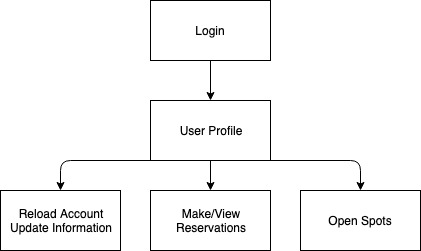 38
Create Account/User Profile
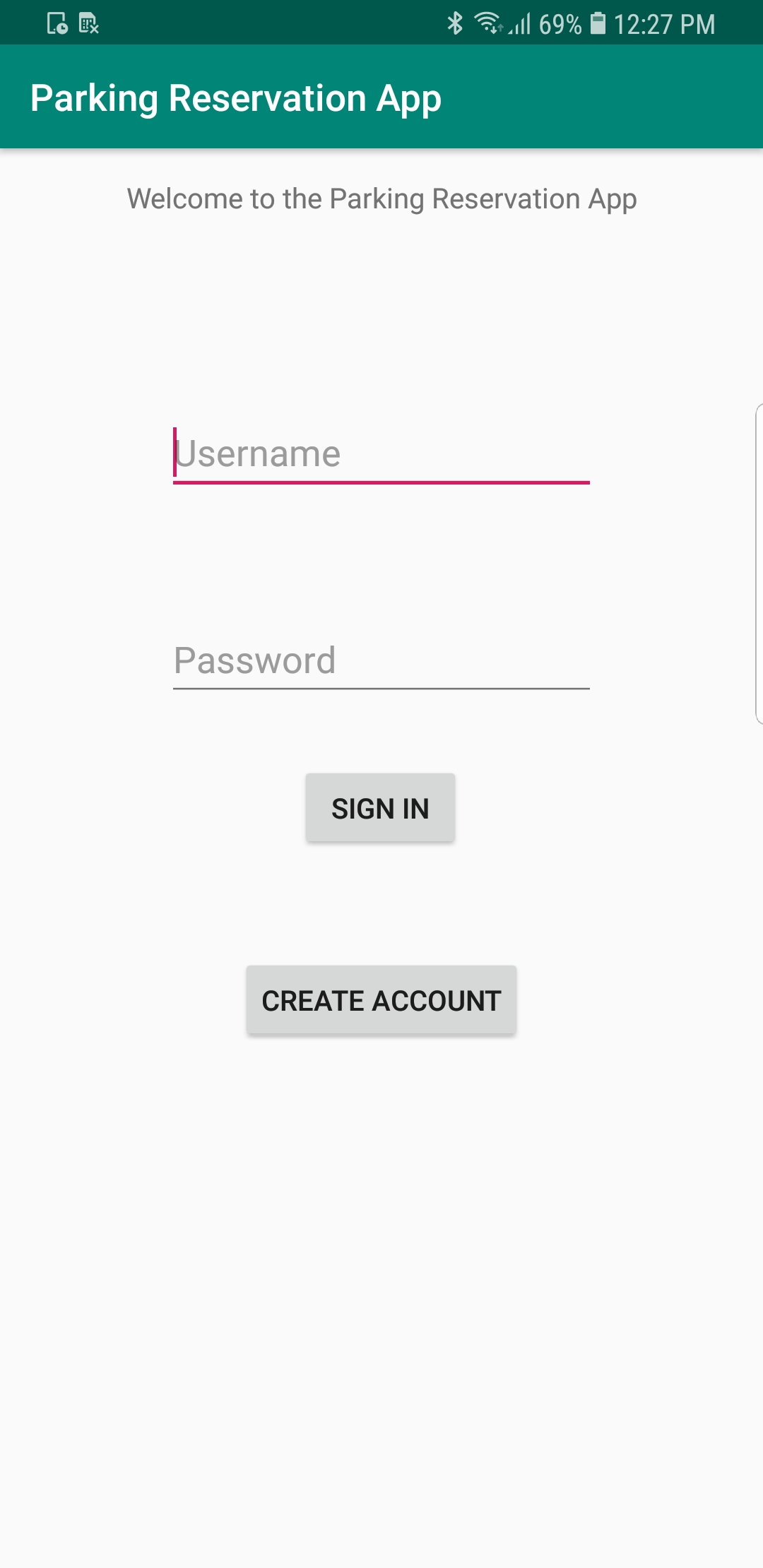 39
Open Spots
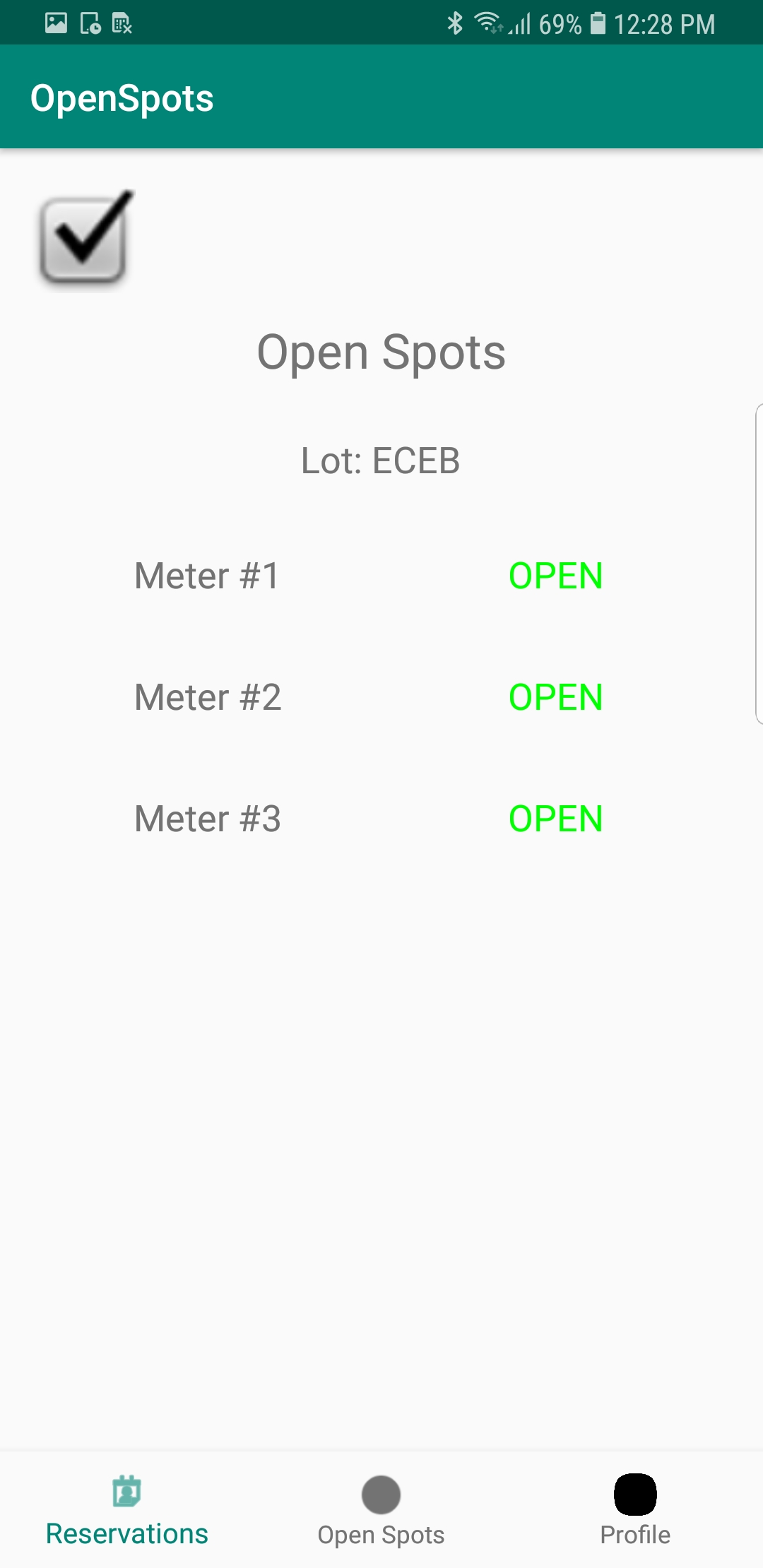 40
Make/View Reservations
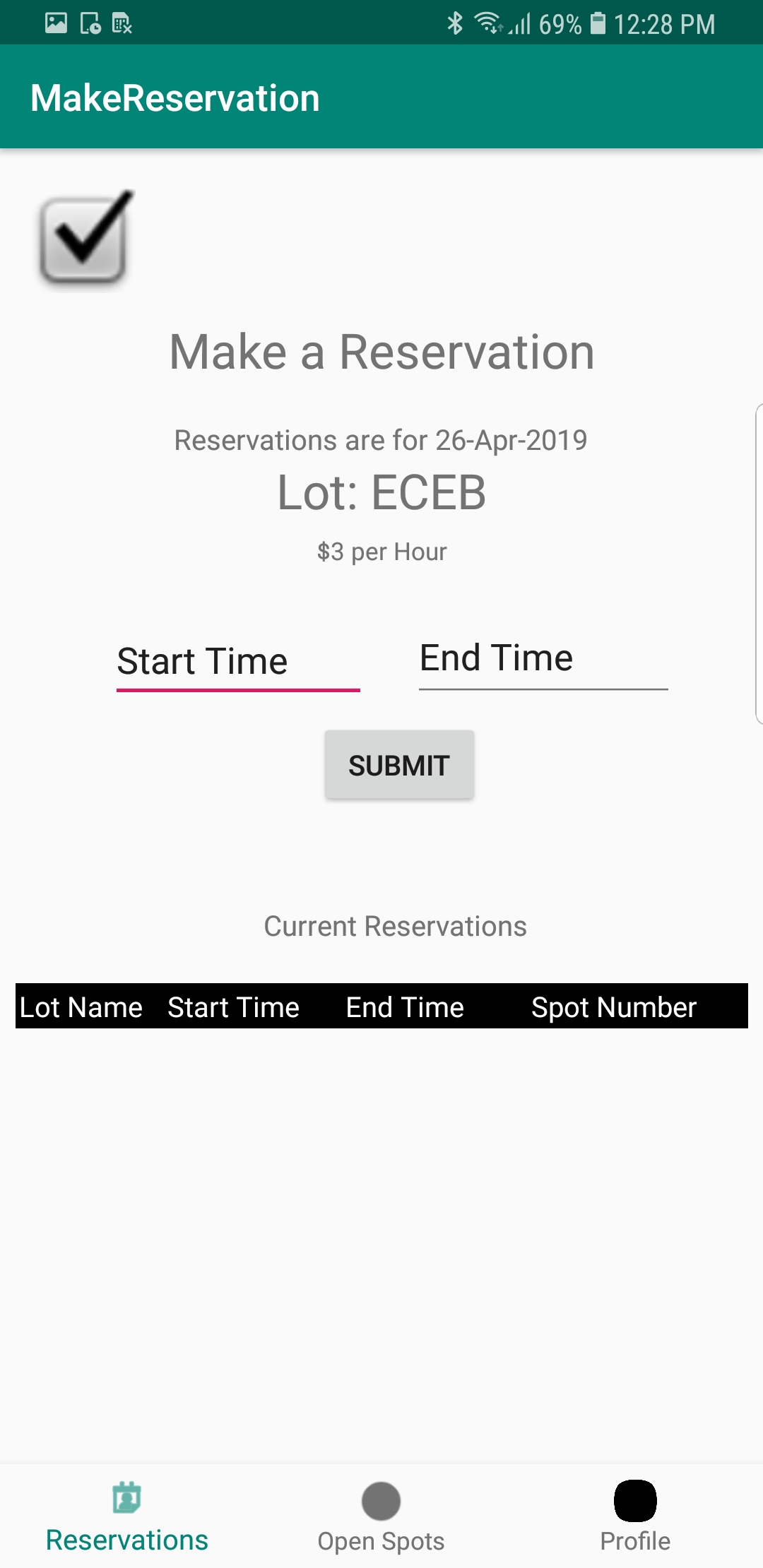 41
Conclusion
Presented By: Manjesh Mogallapalli
42
Project Analysis
Achievements:
Users can view parking spot status in real-time
Users can make reservations
System can verify reservations via RFID
System can enforce reservations/payment
Weaknesses:
Ultrasonic reliability
43
Challenges
Ultrasonic timeout
FirebaseArduino certificate issue
PUT vs. PATCH on Firebase
Wi-Fi chip pin configuration
New to mobile dev
Minor PCB mistakes
44
Future Improvements
Explore alternatives to Ultrasonic Sensor
Refine software
Modify physical design
45
Credits
Kyle Michal
Soumithri Bala
Professor Arne Fliflet
46